Algebraic Expressions
The Number System
Geometry
Measurement and Data
Ratios and Proportions
10
10
10
10
10
20
20
20
20
20
30
30
30
30
30
40
40
40
40
40
50
50
50
50
50
Category 1 questions follow
What is the value of x which makes the equation true?
2x = 16
32
8
18
14
Category 1
10
Category 1
10
Please choose the correct answer for the problem below.
                     y + 173 = 226
170
172
53
174
Category 1
20
C. 53
 y + 173 = 226
– 173        – 173
y = 53
check
53 + 173 = 226
Category 1
20
Please choose the correct answer for the problem below.
                             x + ( 34 + 8 ) = 56
14
70
96
98
Category 1
30
A. 14
x + ( 34 + 8 ) = 56
                                      x + ( 42 ) = 56
                                            – 42      – 42
                                                   x = 14
                                                 check
                             14 + ( 34 + 8 ) = 56
                             14 + ( 42) = 56
Category 1
30
Please choose the correct answer for the problem below. 
                             y ÷ 3 = 33
30
36
11
99
Category 1
40
D. 99   
                                       y ÷ 3 = 33
                                          x 3     x 3
                                             y = 99
                                            check
                                    99 ÷ 3 = 33
Category 1
40
Please choose the correct answer for the problem below. 
                             ( 91 – 3 ) ÷ x = 11
- 77
88
8
99
Category 1
50
C. 8
                                     ( 88 ) ÷ x = 11
11x = 88
x=8
check
( 88 ) ÷ 8 = 11
Category 1
50
Category 2 questions follow
What is the greatest common factor for 8 and 12?
A. 1
B. 2
C. 4 
D. 24
Category 2
10
C. 4
                         Factors 8: 2 x 2 x 2
                       Factors 12: 2 x 2 x 3
        Greatest Common Factor: 2 x 2 = 4
Category 2
10
What is the least common multiple for 9 and 6?
A. 1
B. 3
C. 18 
D. 36
20
C. 18 
                           Multiples of 9: 9, 18
                           Multiples of 6: 6, 12, 18
                       Least Common Multiple: 18
Category 2
20
The distance between points A and B is…
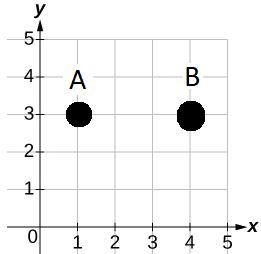 A. 4
B. 1
C. 2
D. 3
Category 2
30
D. 3
                             4 – 1 = 3
Category 2
30
A. 4
B. 3
C. 32 
D. 64
Category 2
40
A. 4
Category 2
40
A. 3
B. 6
C. 18 
D. 54
Category 2
50
B. 6
Category 2
50
Category 3 questions follow
Julie has a 4’ by 5’ rectangle shaped piece of wood.  What is the area for this rectangle shaped wood in square feet?
A. 10
B. 9
C. 18
D. 20
Category 3
10
D. 20
4 x 5 = 20
Category 3
10
Tanya has a plastic pink right triangle with a length of 5 centimeters and a height of 10 centimeters.  What is the area of this right triangle in square centimeters?
A. 15
B. 25
C. 50
D. 75
Category 3
20
B. 25
Category 3
20
Joey has two rectangle shaped rugs with the dimensions of 7” x 11”.  What is the total area, in square inches, for the two rugs?
A. 38.5  
B. 77
C. 144
D. 288
Category 3
30
C. 144
(7 x 11) x 2 = 77 x 2 = 144
Category
30
Mrs. Johnson cut a 6” by 6” cake exactly in half.  She ate the first half, but left the second half for her friend.  What is the area of the second half of cake in square inches?
A. 6
B. 18
C. 36
D. 9
Category 3
40
B. 18
(6 x 6)/ 2 = (36)/2 = 18
Category 3
40
Jacque cut three 4” by 6” triangles out of cardboard. What is the total area of all three triangles in square inches?
A. 12
B. 36
C. 72
D. 24
Category 3
50
B. 36
Category 3
50
Category 4 questions follow
Please choose the correct answer to make the conversion below true. 
                             ___ pounds = 32 ounces
5
2
7
8
Category 4
10
B. 2
                            1 pound = 16 ounces
                           2 pounds = 2(16)= 32 ounces
10
Please choose the correct answer to make the conversion below true. 
                                       
                                   ___fluid ounces = 4 cups
8
16
24
32
Category 4
20
D. 32
                                     8 fluid ounces = 1 cup
                                            8 x 4 = 32
Category 4
20
Please choose the correct answer to make the conversion below true. 

                                      ___kilograms = 220 pounds
100
200
440
484
Category 4
30
Category 4
30
Please choose the correct answer to make the conversion below true. 

                           ___miles = 400 kilometers
A. 100
B. 112.72
C. 248
D. 645.16
Category 4
40
C. 248
                               0.62 miles = 1 kilometer
                                      400 x 0.62 = 248
Category 4
40
Please choose the correct answer to make the conversion below true. 

                           ___ inches = 9 meters
A. 36
B. 354.33
C. 0.29
D. 19.8
Category 4
50
B. 354.33
                                     39.37 inches = 1 meter
                                          39.37 x 9 = 354.33
Category 4
50
Category 5 questions follow
Billy can dig five holes in six hours.  How many holes can he dig in eighteen hours?
15
30
21
25
Category 5
10
A. 15
Category 5
10
Dexter walks eight miles in two hours.  How far does he walk in miles in three hours?
A. 36
B. 8
C. 24
D. 12
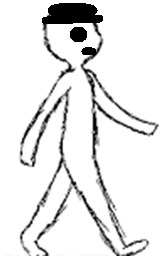 Category 5
20
D. 12
Category 5
20
A machine produces fifteen plastic bricks every  five seconds.  Approximately, how many plastic bricks will be made in 1 minute?
A. 5
B. 180
C. 20
D. 360
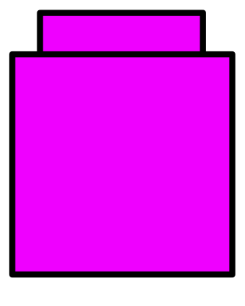 Category 5
30
B. 180
                    1 minute = 60 seconds
Category 5
30
A toy store sells a bag of six mixed action figures for $2.94.  What is the unit cost of a single action figure in the bag?
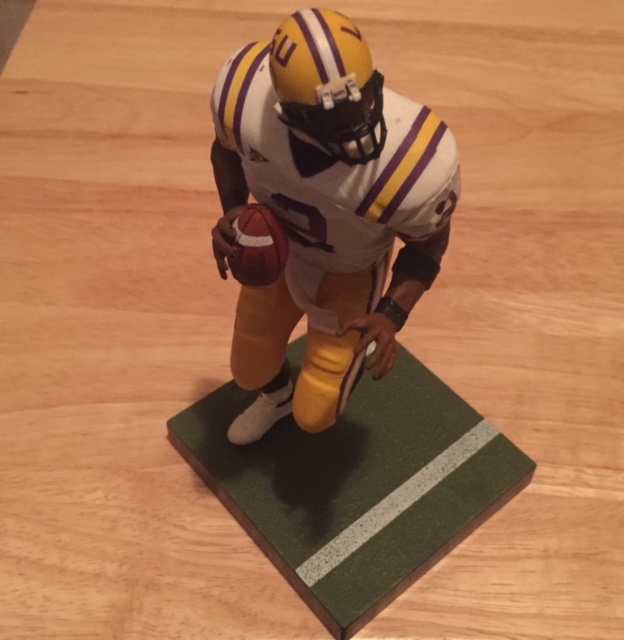 A. $0.24
B. $1.47
C. $0.98
D. $0.49
Category 5
40
Category 5
40
Roger collects quarters.  He keeps his favorite 12 quarters in a box in his room.  This is 6% of his collection.  How many total quarters are in his collection?
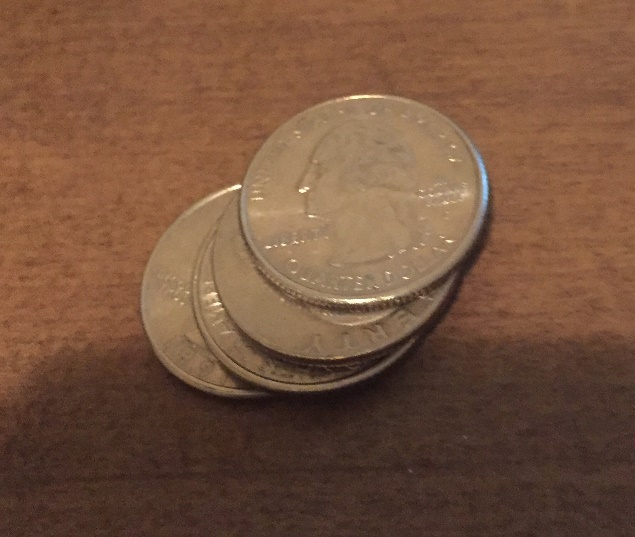 A. 7
B. 100
C. 200
D. 20
Category 5
50
Category 5
50